Skúšky
30. 5.
13. 6. 
20. 6.

Vždy od 14.00
Naratívna kultúra a kolektívna pamäťII
Narativní kultura
9. 5. 2023
Mýtus o pôvode
Kto sme?
Odkiaľ pochádzame?
Akí sme?
Mýtizácia
Mircea Eliade (1907 – 1986): Mýtus o večném návratu. Archetypy a opakování. Praha: Oikúmené, 1993.
Zvláštny pôvod hrdinu
Dieťa so zvláštnymi schopnosťami
Nepriateľskí/neschopnejší bratia
Hrdinský boj
Predvídanie smrti hrdinu
Smrť
...
Povídá se, že matka T. G. M. byla služkou na statku v rodině Nathana Redlicha a [měla] čekat T. G. M. s Františkem Josefem I., ale aby se věc ututlala, byl ji přikázán sňatek s Josefem Maszárikem. Říká se, že díky svému původu měl vždy určité výhody, např. v době studií na gymnáziu ve Vídni, měl rozepři s několika profesory a záhy byl z gymnázia vyloučen. Ale na přímluvu někoho z vyšších míst byl vzat zpátky, což bylo v té době neobvyklé a navíc u člověka pocházející z chudých poměrů nemyslitelné. Slyšela jsem, že když se podíváte na fotku T. G. M. na koni a na fotku Františka Josefa I. na koni, je zde patrné stejné držení těla, pohled a vizáže.
Klára, 35–40 rokov, ČR, jar 2013.
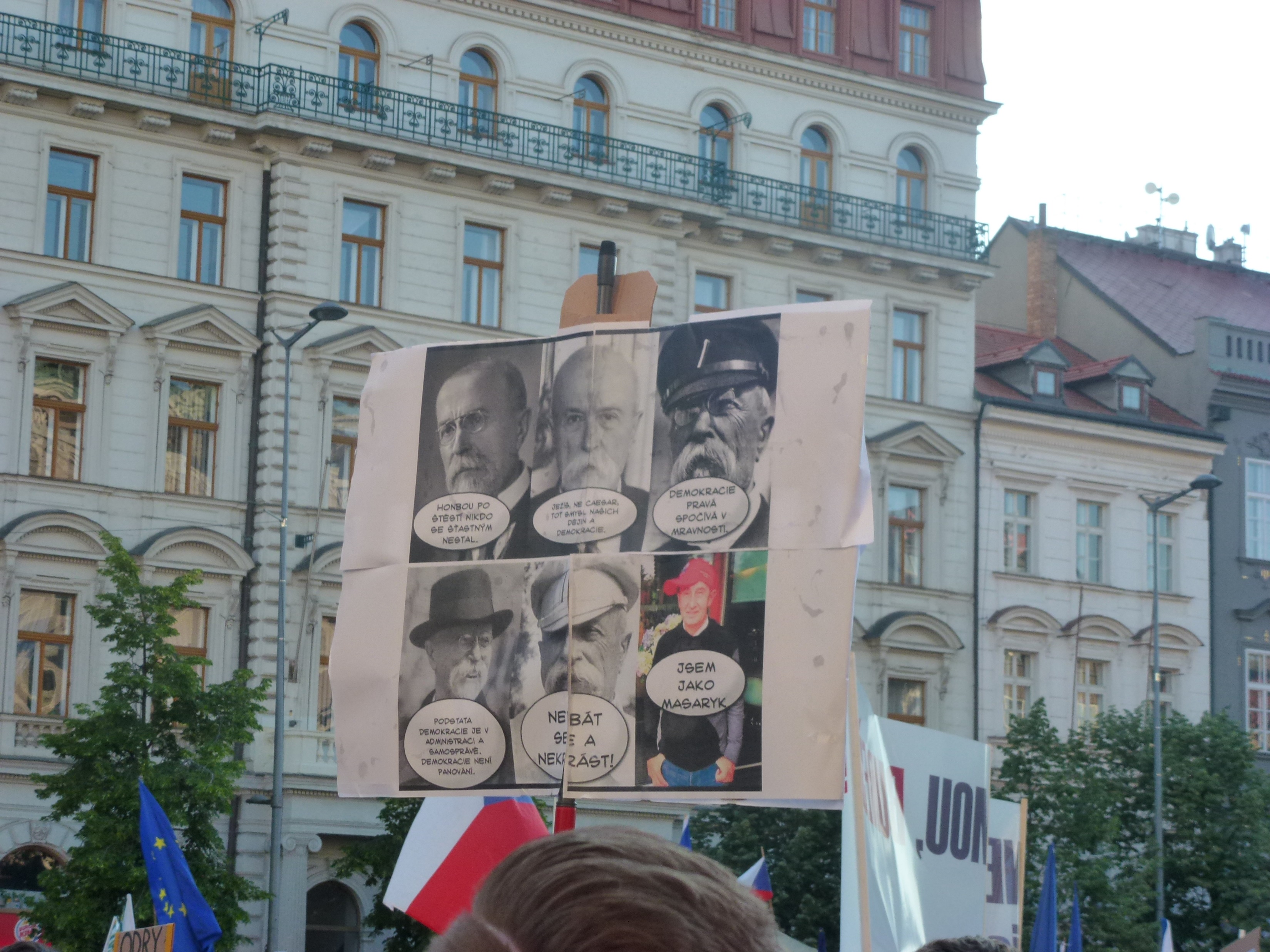 Štylizácia minulosti v slovesnosti
Oldřich Sirovátka – Dějiny a lidové podání (1971, 2002)
 štylizácia času
 štylizácia témy
 štylizácia charakteru postáv
 štylizácia priestoru
 štylizácia poetiky


Sirovátka, Oldřich: Dějiny a lidové podání. In: Pospíšilová, Jana – Hlôšková, Hana (eds.): Folkloristické studie. Brno: Etnologický ústav AV ČR, 2002, s. 91–104.
štylizácia času
Po odpykání určitých trestů v očistci, přešli 3 naši presidenti do nebe, ale sv. Petr si je chtěl ještě prověřit, mají-li na nebeskou blaženost již nárok. A tak se ptal prvního Beneše:
„Pověz presidente kolikrát si ten český národ podvedl?“
„No, jestli do bylo 2 x nebo 3x, ale ne víc, jak 5 x,“ přiznal se Beneš.
„Tak, než tě pustím do nebe, musíš za pokání 2 x oběhnout tam tu nebeskou louku. Pak přišel na řadu Gottwald.
„A tak kolik podvodů na národě jsi spáchal ty?“ ptal se ho sv. Petr.
„Víš, sv. Petře, my komunisté to máme v programu hodně slibovat, ale o plnění se již nestarat a tak je možné,“ vymlouval se Gottwald, „že jsem 20 slibů nesplnil.“
„No, to už je dost velký přestupek, tak za trest oběhneš 15 x nebeskou louku.
Sv. Petr se ohlédl po Zápotockém a ten utíká od nebeské brány.
„Počkej, hned na tebe přijde řada,“ volá na něho sv. Petr.
„Já se vrátím,“ hlásí Zápotocký, „já si jen jdu pro motocykl.“
Pičvar, Šándor, archív Etnologického ústavu Akademie věd České republiky, pobočka Brno.
štylizácia charakteru postáv
Milouš Jakeš chodí po Hradě celej nasranej, kope do všeho a říká: „Ten Husák si za sebou tahá kačenku.“ Poradci mu říkají, že pan Husák už má na to v tomto věku právo, že už je docela starý. Jakeš říká: „No ne, ta kačenka je moje!“
Muž, ČR, jar 2014
štylizácia témy
Husák hledí z Pražského hradu, pod Hradem je nasněženo a ve sněhu načůráno: „Husák je čurák.“
Husák si zavolá STB, ať to ihned vyšetří. Za pár dní za ním přijde jeden z příslušníků STB a říká:
„Soudruhu prezidente, mám pro vás jednu zprávu horší než druhou – moč je Štrougalova a rukopis vaší ženy.“
Muž, 1985, ČR, jar 2013.
štylizácia priestoru
Na Václavském náměstí r. 1984:
„Zítra jedeme na tématický zájezd do Vídně, odjezd v 8. hod.“
„A v kolik hodin bude příjezd?“
„Blbce neberem!“
Augustín, nar. 1973, ČR, jar 2013.
štylizácia poeitky
Masaryk: „Ty krávo, mě už z těch ratanovejch křesel bolí prdel, seru na to dneska, vole.“
Čapek: „Já už taky musím za psem, ty vole, jinak mi to tam zechčije a Olga se posere.“
Masaryk: „Ty máš čokla, vole?“
Čapek: „Jo, píšu vo tom takovou píčovinu pro fakany.“
Masaryk: „A kreslí ti to brácha, jo?“
Čapek: „Bráchu mrdám, vole, čokla snad ještě nakreslím, né?“
Masaryk: „Seš kretén, vole...“
Anežka, nar. 1985, ČR, poslané cez sociálnu sieť,
10. 12. 2013.
Minulosť ako reflexia súčasnosti
Záber z videa Hitler se dozvěděl o dalších problémech s tunelem Blanka. Kanáln Swarleyccxr na Youtube.com, 9. 3. 2015. Dostupné z: https://www.youtube.com/watch?v=z4J_YIInjnU, cit. 8. 9. 2015.
Autobiografické príbehy, minulosť a slovesnosť
Kognitívna psychológia

Interpretácia udalostí na základe tradície (poznania)


BAHNA, Vladimír. Nadprirodzené skúsenosti a naratívna myseľ : sociálna nákazlivosť spomienok. Bratislava : Ústav etnológie a sociálnej antropológie - Veda, 2019. 207 s. 
Dostupné na: https://doi.org/10.31577/2019.9788022417754.
Záverečné testy
Súčasná prozaická slovesnosť a prečo je predmetom folkloristického výskumu?Charakteristika základných žánrovAko ich nástup súvisí s priemyselnou revolúciou a modernou.funkcie, slovesnosť ako súčasť komunikácie, o čom vypovedajú (čo sa v nich odráža), identita...
Vývoj záujmu o súčasné žánre v ČR po roku 1945/8Vplyv režimuTémy, žánreEkologická metóda
Pamäť vs. históriakomunikatívna a kultúrna pamäť (Assman)Sirovátka a štylizácia folklóru
Teórie superiority/inferiority, relaxácie, InkongruenciZosmiešňovanie moci v minulostiarchetyp trickster
Čo je internetový mém, techniky tvorby, rozdiel medzi meme a viralvývoj záujmuWeb 2.0 a jeho vplyv na online folkloreParticipatívna kultúraonline a offline
Bogatyrev, Jakobson, Dundes, Halbwachs, Vansina, Bergson, Shifman
Max 20 bodov (cca 15 otázok)
A: 20-19
B: 18-17
C: 16-14
D: 14-12
E: 11-10